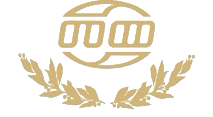 Челябинский институт развития профессионального образования
Проектное управление инновационной деятельностью в профессиональных образовательных организациях региона
Е.П. Сичинский, 
ректор ГБУ ДПО ЧИРПО
Тематика исследований по проблеме проектного метода управления
История проектного метода;
Признаки проектного управления;
Виды проектного управления;
Органы проектного управления и их функции;
Преимущества и недостатки проектного управления;
Сравнительный анализ проектного управления с другими видами управлений;
Стандарты проектного управления;
Практики проектного управления и др.
Египетские пирамиды и Великая Китайская стена являются продуктами проектного
 управления из 
доисторических эпох.
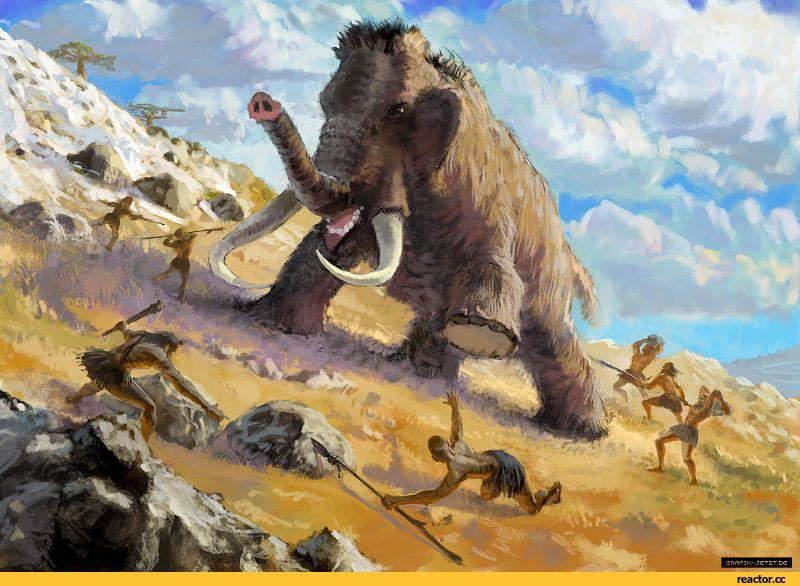 Модель зрелости Беркли
Характеристика 1-го уровня зрелости "Специализированное управление"
высшее руководство не понимает выгод и не поддерживает управление проектами,
в организации существует функциональная организационная структура,
инструменты и методы управления проектами применяются непоследовательно, нерегулярно или не применяются,
в организации отсутствуют формализованные руководства и процедуры управления проектами,
формализован только процесс планирования проектов,
работы проекта определены слабо, оценка стоимости проекта очень приблизительная,
сбор и анализ информации проводится не на постоянной основе,
успех проекта в значительной степени зависит от индивидуальных усилий членов команды проекта.
Характеристика 5-го уровня "Непрерывное совершенствование"
Процессы управления проектами совершенствуются на постоянной основе,
Используется системный и структурированный и системный подход к планированию и контролю проектов,
Организован автоматизированный сбор данных, использующихся для определения неработающих элементов процессов,
Внедряются инновации,
Каждый член команды проекта поддерживает и улучшает проектно-ориентированное окружение,
Проблем, связанные с применением методов и инструментов управления проектами осознаются и решаются, чтобы обеспечить успех реализуемых проектов.
Организационные формы проектного управления
Линейно-функциональная структура 
(создание рабочих групп из представителей различных функциональных структур, Управление осуществляется ведущими специалистами, каждый из которых частично занят проектом).
Матричная форма 
(Управление и координация работ по проекту в этом случае осуществляется специализированной Дирекцией. Персонал проекта может быть частично или полностью привлеченным.).
Проектная структура
(Персонал Дирекции полностью занят реализацией проекта).
Проектный метод управления
Инновация в управленческой деятельности
Механизм внедрения инноваций в деятельность организации
Сравнение функций традиционного (функционального) и проектного менеджмента
Жизненный цикл инновации:
Инициирование
Внедрение
Зрелость
Рутинизация.

Развитие – это процесс смены инноваций
Системы управления проектами
Классический проектный менеджмент
Agile
Scrum
Lean
Kanban
Six Sigma
PRINCE2 («PRojects IN Controlled Environments version 2»)
Классическое или «традиционное» проектное управление
Наиболее широко распространённый метод управления проектами, основанный на так называемом «водопадном» (Waterfall) или каскадном цикле, при котором задача передаётся последовательно по этапам, напоминающим поток.

И работа над РИП, и управление инновационной работой в ПОО региона – это классическое проектное управление
Этап 1. Инициация. 

Этап 2. Подготовка. 

Этап 3. Реализация.    Мониторинг  и   оценка.
 
Этап 4. Завершение проекта.
Этап 1. Инициация.
ПОСТАНОВЛЕНИЕ Правительства РФ от 15.10.2016 г. N 1050
Порядок открытия РИП в Челябинской области
Подготовка инициатором проекта предложения по приоритетному проекту в Федеральный проектный офис
Подготовка паспорта приоритетного проекта 
Назначении функционального заказчика и руководителя приоритетного проекта
Согласование темы РИП в
      ГБУ ДПО ЧИРПО
Согласование темы РИП в Управлении профессионального образования Министерства образования и науки Челябинской области
Этап 2. Планирование
ПОСТАНОВЛЕНИЕ Правительства РФ от 15.10.2016 г. N 1050
Порядок открытия РИП в Челябинской области
Разрабатывается сводный план приоритетного проекта :
а) план приоритетного проекта по контрольным точкам;
б) план согласований и контрольных мероприятий приоритетного проекта;
в) план финансового обеспечения приоритетного проекта;
г) план управления приоритетным проектом 
Утверждение сводного плана в проектном комитете
Подготовка ПОО заявительных документов
Экспертиза
Рассмотрение заявительных документов на заседании Областного совета по научно-методической и инновационной работе
Приказ Министра об открытии РИП и назначении руководителя.
Этап 3. Реализация. Мониторинг  и   оценка.
ПОСТАНОВЛЕНИЕ Правительства РФ от 15.10.2016 г. N 1050
Порядок открытия РИП в Челябинской области
Подведение итогов выполнения каждого этапа.
Внесение корректив.
Оценка актуальности его целей, задач и способов реализации с учетом имеющихся рисков и возможностей.
Промежуточный отчет о выполнении программы РИП.
Отчет по завершении каждого этапа представляется в форме статьи в журнале «Инновационное развитие профессионального образования».
Типологически критерии нормативно-деятельностной экспертизы
общие (оценка значимости инновации с точки зрения современных тенденций и целей развития образования), 
специальные (оценка содержательности и компетентности специалистов, внедряющих инновации) 
конкретные (оценка возможностей воплощения и жизнеспособности инновации)
Критерии оценки РИП
Критерии оценки РИП (продолжение)
3. Эффективность
Численность пед.работников, участвующих в ИД 
Наличие пед.работников, задействованных в ИД, – победителей и призеров конкурсов на региональном, федеральном и международном уровнях 
Наличие выступлений пед.работников, задействованных в ИД, на конференциях и семинарах регионального, федерального, международного уровней 
Подготовка ПОО методических и научно-практических материалов в рамках ИД 
Подготовка студентов -победителей и призеров региональных, всероссийских, международных олимпиад, конкурсов профессионального мастерства в рамках ИД 
Достижение высоких результатов промежуточной аттестации студентов, включенных в ИД
Мероприятия, проведенные в рамках ИД 
Наличие диссертационных исследований по теме ИД 
Наличие подписанных соглашений о партнерстве в инновационной сфере 
Степень достижения поставленных целей в рамках ИД
Критерии оценки РИП (продолжение)
Этап 4. Завершение проекта.
ПОСТАНОВЛЕНИЕ Правительства РФ от 15.10.2016 г. N 1050
Порядок открытия РИП в Челябинской области
Подготовка итогового отчета.
Согласование отчета  с функциональным заказчиком, ФПО, участниками приоритетного проекта.
Решение президиума Совета о плановом завершении приоритетного проекта.
Подготовка итогового отчета.
Решение областного совета по научно-методической и инновационной деятельности о завершении работы РИП.
Публикация итогового отчета в Приложении к журналу «Инновационное развитие профессионального образования».
Журнал зарегистрирован Управлением Роскомнадзора по Челябинской области (св-во о регистрации средства массовой информации ПИ № ТУ74-00755 от 24.05.2012);перерегистрирован Федеральной службой по надзору в сфере связи, информационных технологий и массовых коммуникаций (Роскомнадзор) в связи с изменением территории распространения (ПИ № ФС77-63277 от 06.10.2015); перерегистрирован Федеральной службой по надзору в сфере связи, информационных технологий и массовых коммуникаций (Роскомнадзор) в связи с изменением наименования учредителя и периодичности выхода в свет (ПИ № ФС77-65268 от 12.04.2016).

Индекс научного цитирования:
 http://elibrary.ru/title_about.asp?id=50091

Подписной индекс издания в каталоге
 Агентства «Роспечать» «ГАЗЕТЫ. ЖУРНАЛЫ»: 80813.
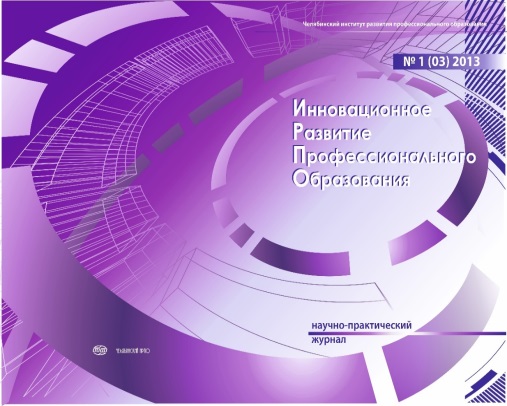 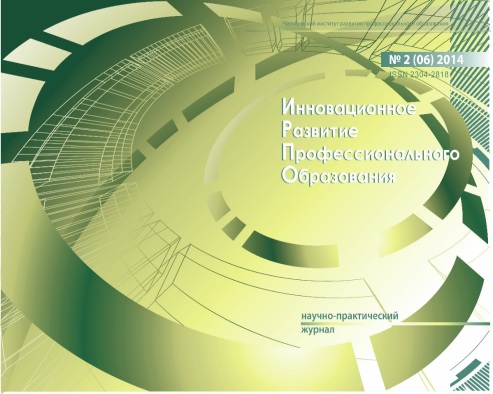 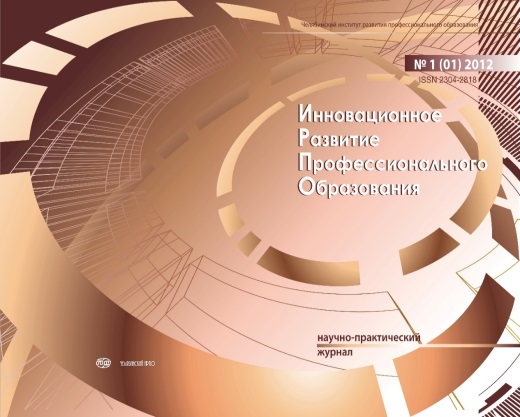 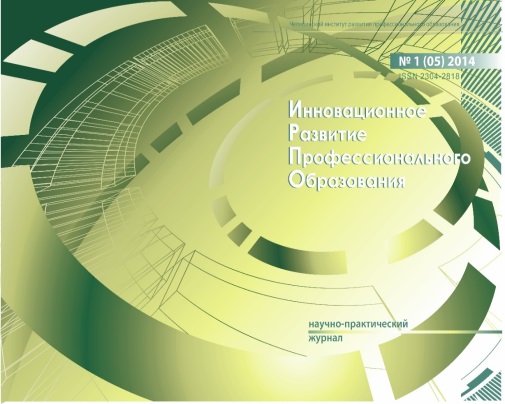 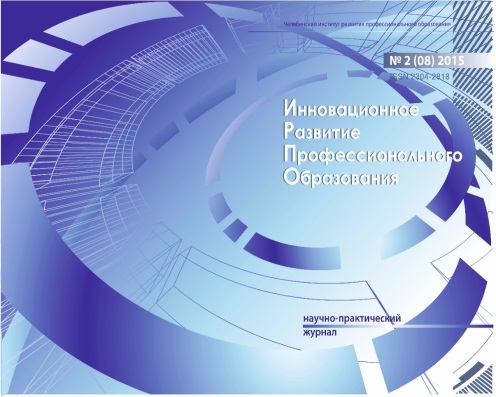 Тематика приложений (на бумажном носителе)
  
Экспериментальная и инновационная деятельность в учреждениях профессионального образования Челябинской области 
Информационно-образовательная среда учреждения профессионального образования 
Профилактика и методы борьбы с асоциальными проявлениями в ПОО СПО Челябинской области 
Работа с одаренными обучающимися в ПОО Челябинской области 
Лучшие практики подготовки высококвалифицированных рабочих и специалистов среднего звена для экономики региона в ПОО Челябинской области 
ФГОС СПО: опыт и результаты внедрения в профессиональных образовательных организациях Челябинской области
На журнал не подписались
 ГБПОУ «Каслинский промышленно-гуманитарный техникум»
 ГБПОУ «Миасский геологоразведочный колледж»
Министерство образования и науки Челябинской области
Областной совет по научно-методической и инновационной деятельности
Научный руководитель РИП
Руководитель РИП
Центр сравнительной педагогики и инноваций
 ГБУ ДПО ЧИРПО
Эксперты
Команда РИП
Направления совершенствования управления инновационной деятельностью в системе профессионального образования Челябинской области
Расширение экспертного сообщества
Внедрение процедуры оценки эффективности деятельности РИП
На этапе завершения прилагать к отчету об итогах деятельности РИП план внедрения полученных результатов в деятельность ПОО области
Спасибо за внимание!